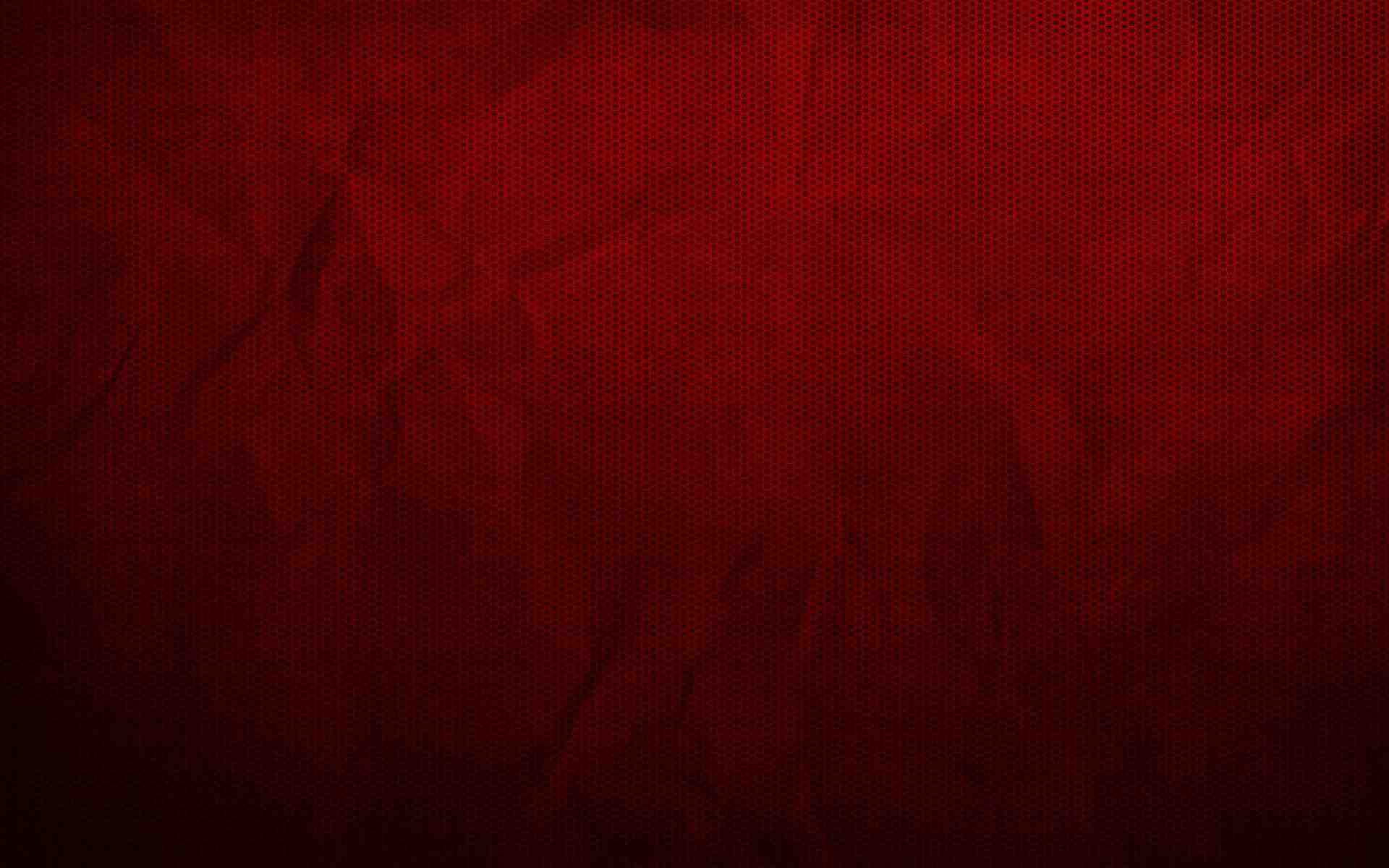 Knowing the Designer
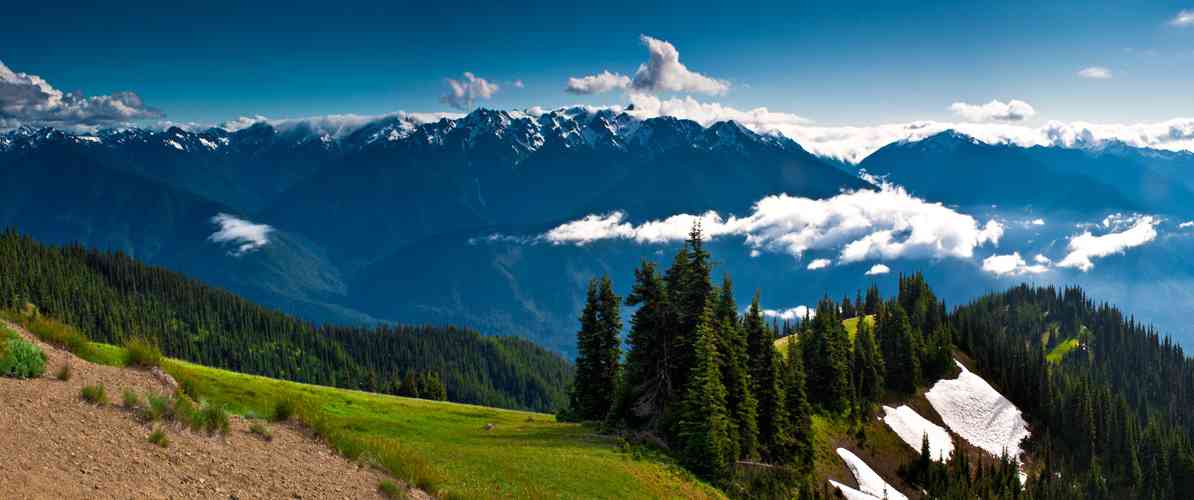 John 17:1-5
Our highest pursuit..
Proverbs 9:10 The fear of the Lord is the beginning of wisdom, and the knowledge of the Holy One is understanding.
John 17:3 And this is eternal life, that they may know You, the only true God, and Jesus Christ whom You have sent.
Our highest pursuit..
1 Chron 28:9 "As for you, my son Solomon, know the God of your father, and serve Him with a loyal heart and with a willing mind; for the Lord searches all hearts and understands all the intent of the thoughts. If you seek Him, He will be found by you; but if you forsake Him, He will cast you off forever.
2 Thess 1:8 when the Lord Jesus is revealed in flaming fire taking vengeance on those who do not know God, and on those who do not obey the gospel of our Lord Jesus Christ.
His purpose for us..
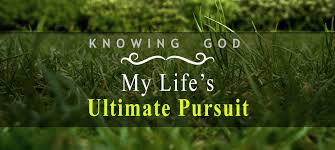 Ezek 6:7 you shall know that I am the Lord..
6:10 And they shall know that I am the Lord..
6:13 Then you shall know that I am the Lord..
7:4 Then you shall know that I am the Lord..
7:9 Then you shall know that I am the Lord..
Seek Him diligently..
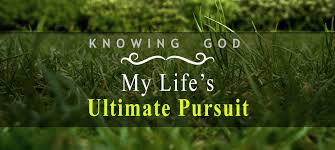 Deut 4:29 But from there you will seek the Lord your God, and you will find Him if you seek Him with all your heart and with all your soul.
Proverbs 2:3-5 if you cry out for discernment, And lift up your voice for understanding, 4 If you seek her as silver, And search for her as for hidden treasures; 5 Then you will understand the fear of the Lord, And find the knowledge of God.
He wants to be found..
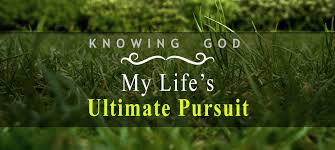 2 Corinthians 6:16 "I will dwell in them And walk among them. I will be their God, And they shall be My people.. And I will receive you." 18 "I will be a Father to you, And you shall be My sons and daughters, Says the Lord Almighty."
God’s Infinite Wisdom..
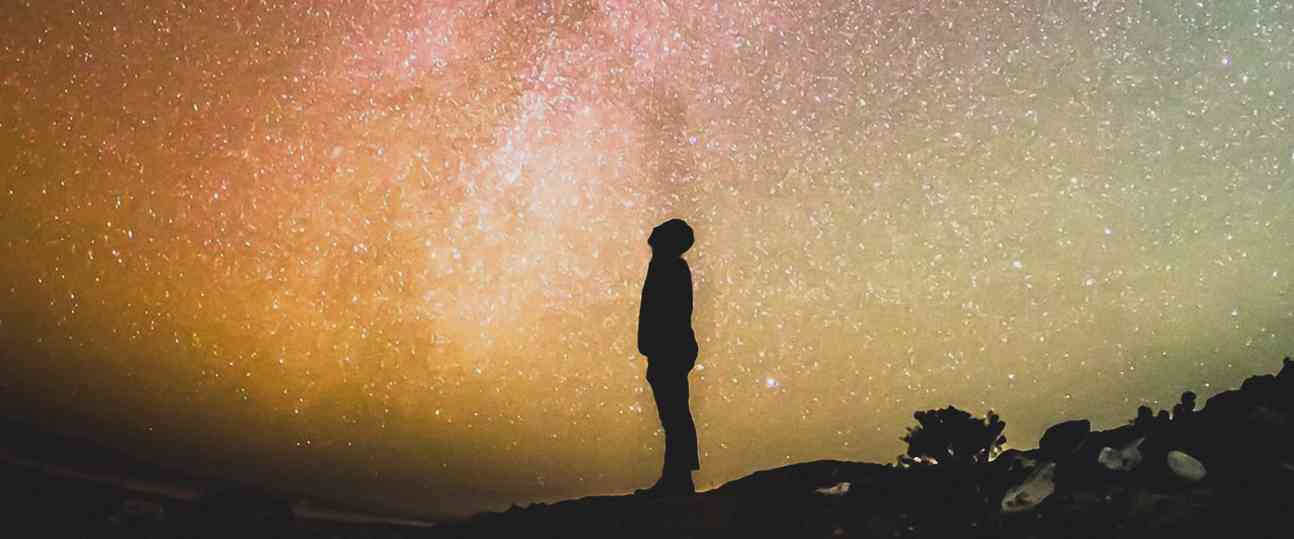 Psalm 147:5  Great is our Lord, and mighty in power; His understanding is infinite.
Romans 16:27 to God, alone wise, be glory through Jesus Christ forever. Amen.
He has never learned..
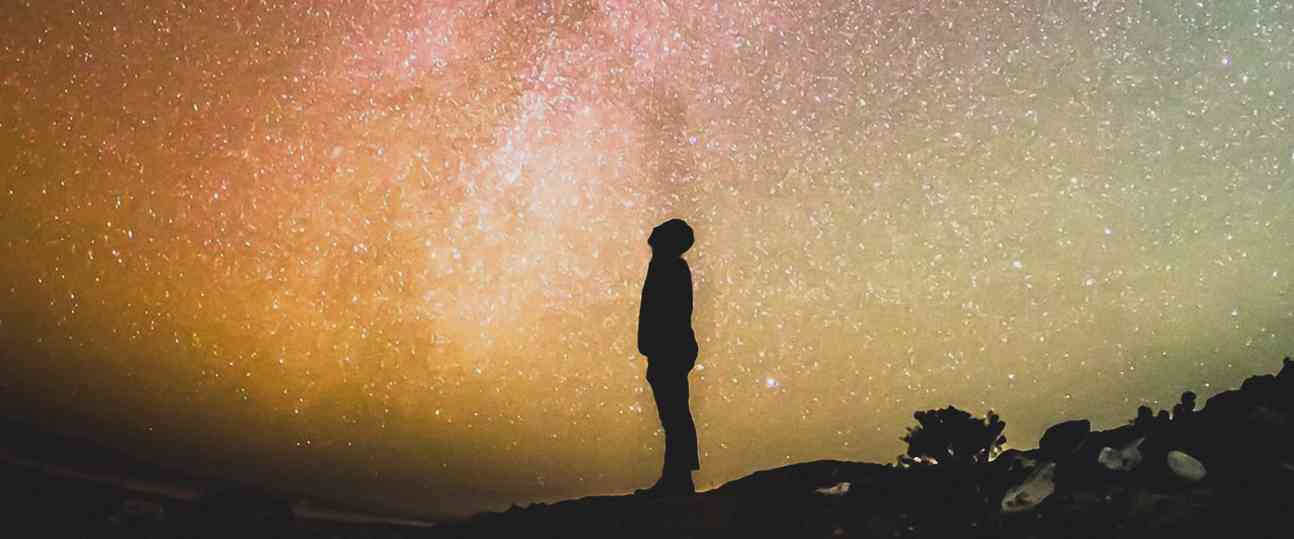 Isaiah 40:13 Who has directed the Spirit of the Lord, Or as His counselor has taught Him?
Romans 11:34 "For who has known the mind of the Lord? Or who has become His counselor?“
Isaiah 48:8 Surely you did not hear, Surely you did not know; Surely from long ago your ear was not opened. For I knew that you would deal very treacherously, And were called a transgressor from the womb.
He knows all but still loves you ..
Luke 12:7 But the very hairs of your head are all numbered. Do not fear therefore; you are of more value than many sparrows.
Rev 2:23 all the churches shall know that I am He who searches the minds and hearts. And I will give to each one of you according to your works.
Rom 2:5-8 But in accordance with your hardness and your impenitent heart you are treasuring up for yourself wrath in the day of wrath and revelation of the righteous judgment of God, 6 who "will render to each one according to his deeds":
He designed the universe..
Psalm 104:24 O Lord, how manifold are Your works! In wisdom You have made them all. The earth is full of Your possessions—
Eph 1:11 In Him also we have obtained an inheritance, being predestined according to the purpose of Him who works all things according to the counsel of His will..
A source of comfort to us..
Mal 3:16 Then those who feared the Lord spoke to one another, And the Lord listened and heard them; So a book of remembrance was written before Him For those who fear the Lord And who meditate on His name.
Psalm 56:8 You number my wanderings; Put my tears into Your bottle; Are they not in Your book?
Assurance He knows us..
John 21:17 He said to him the third time, "Simon, son of Jonah, do you love Me?" Peter was grieved because He said to him the third time, "Do you love Me?" And he said to Him, "Lord, You know all things; You know that I love You." Jesus said to him, "Feed My sheep.
He corrects us lovingly..
1 Cor 4:5 Therefore judge nothing before the time, until the Lord comes, who will both bring to light the hidden things of darkness and reveal the counsels of the hearts. Then each one's praise will come from God.
Conclusion..
God desires a relationship with us..
He has a solution to every problem..
He’ll take you where you are..
Come to Him..
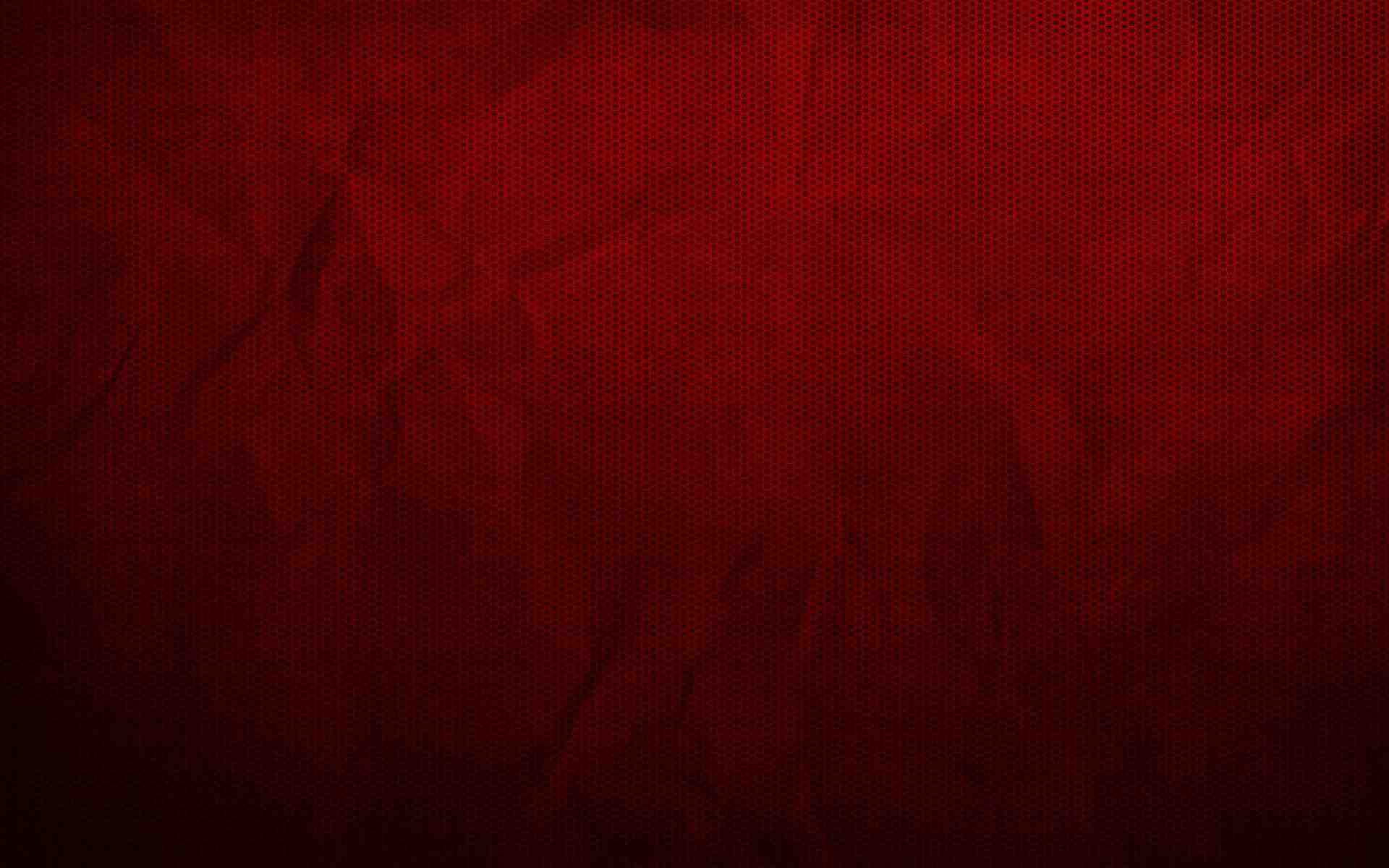 Knowing the Designer
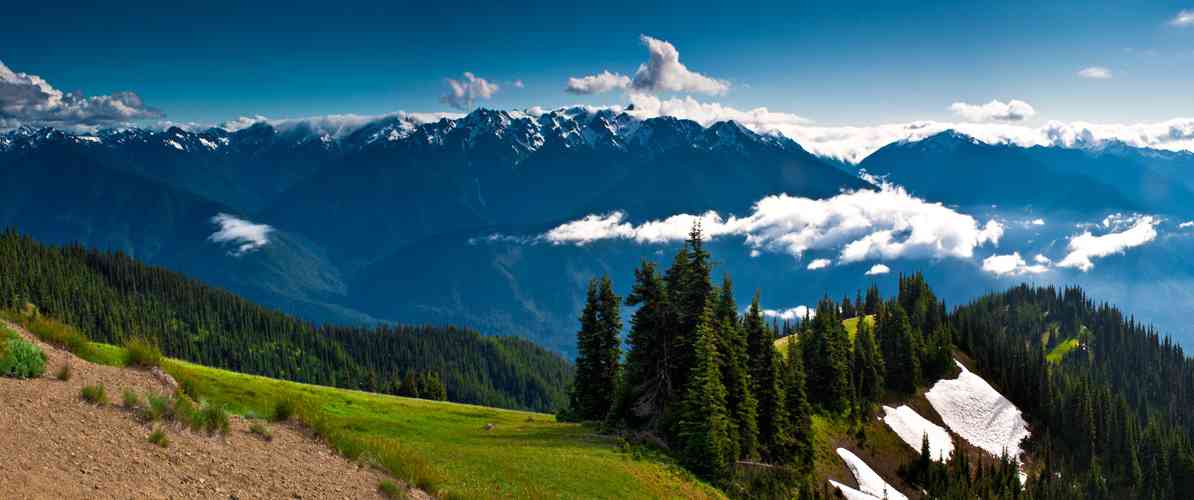 John 17:1-5